CALCULUS
The Mean Value Theorem
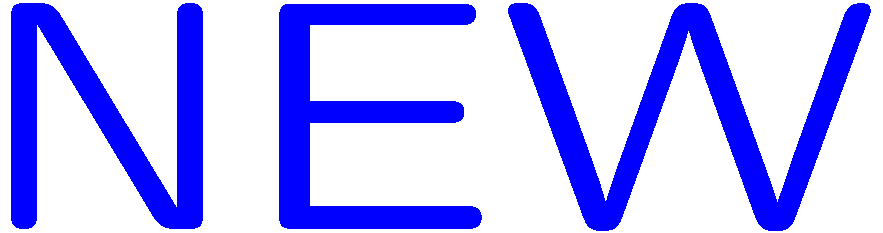 1
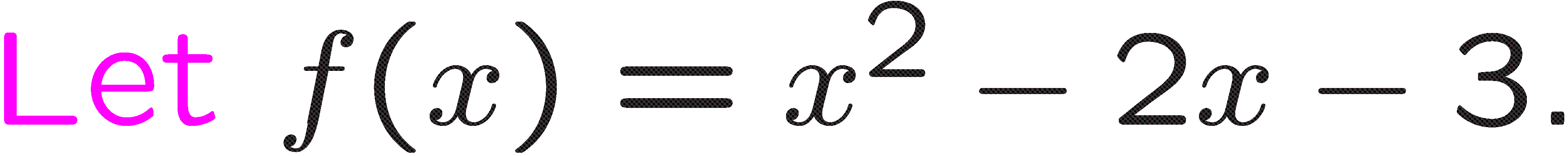 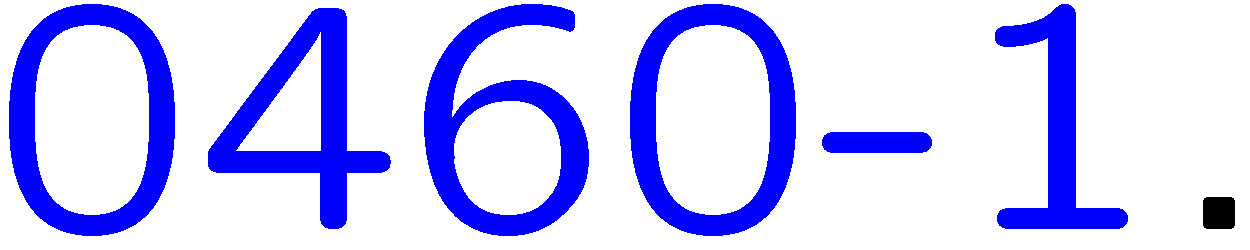 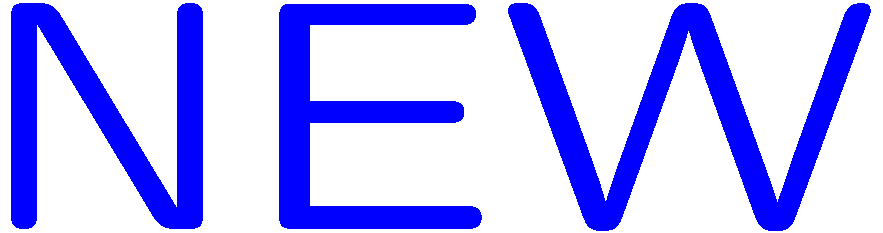 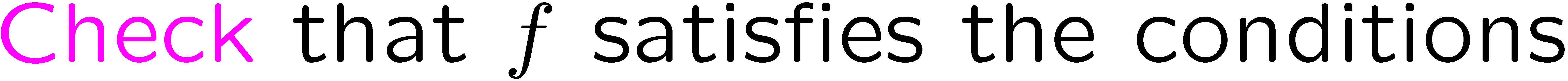 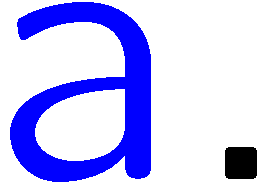 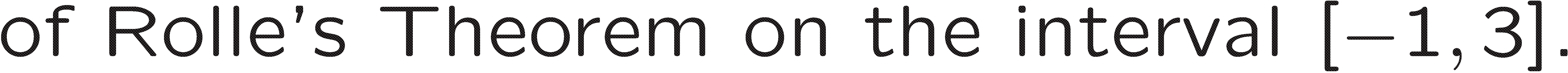 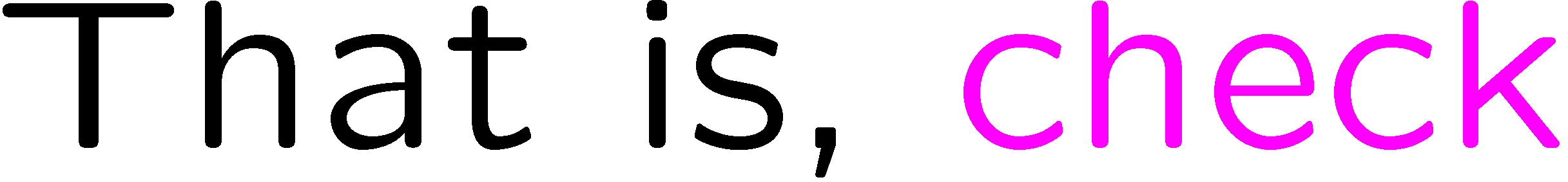 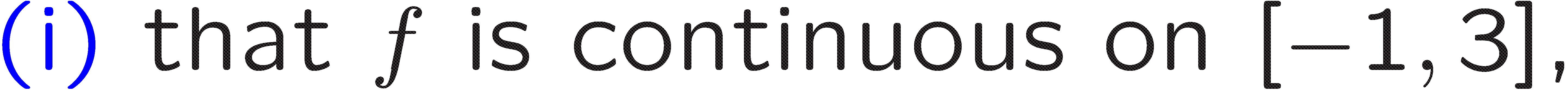 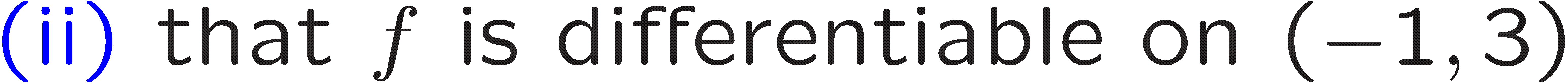 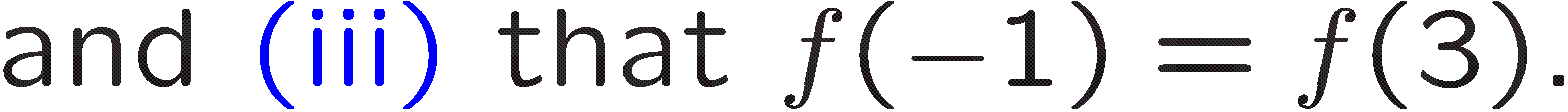 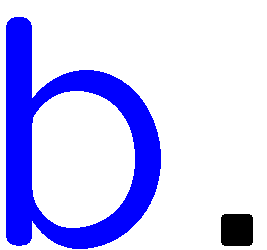 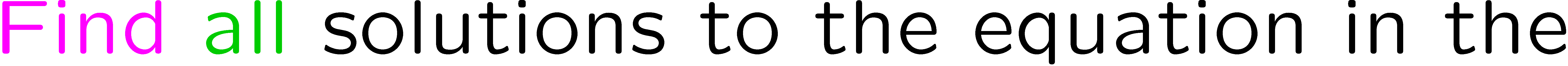 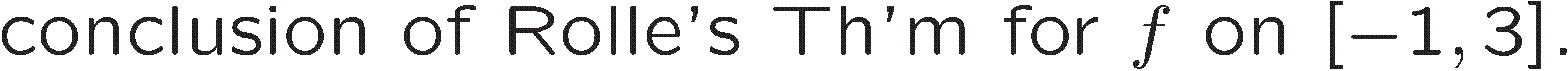 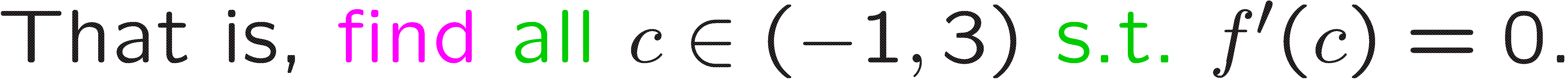 2
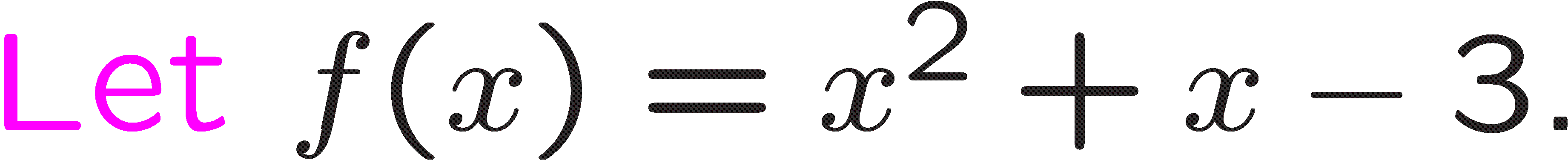 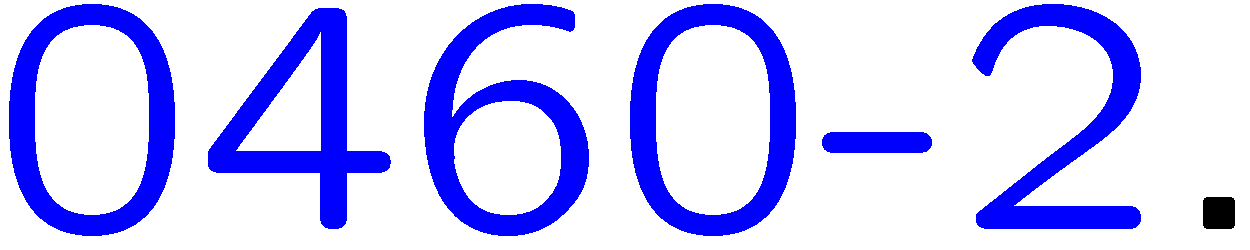 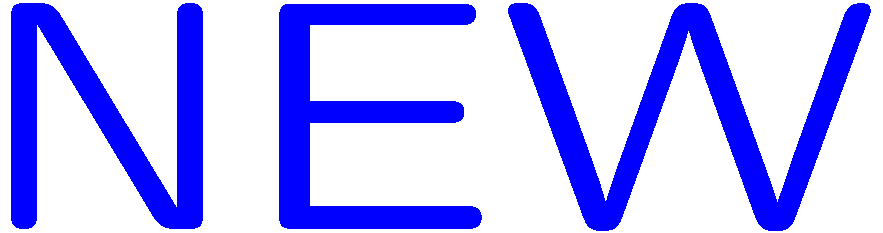 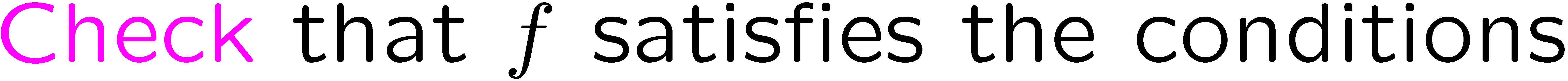 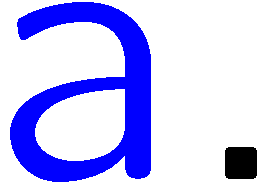 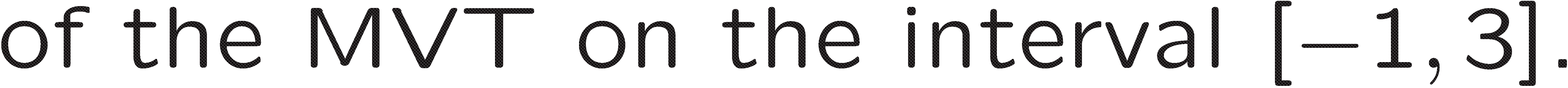 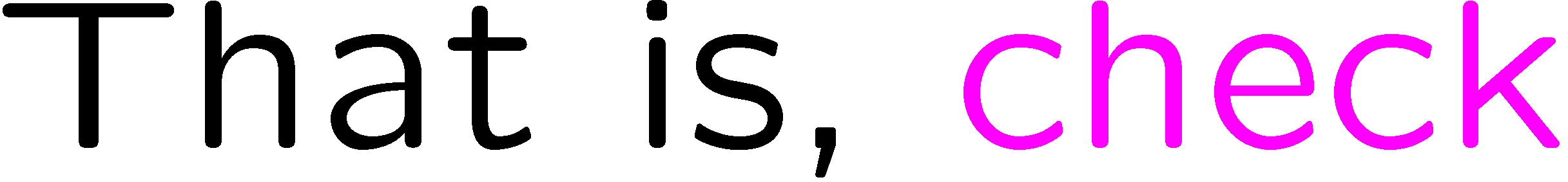 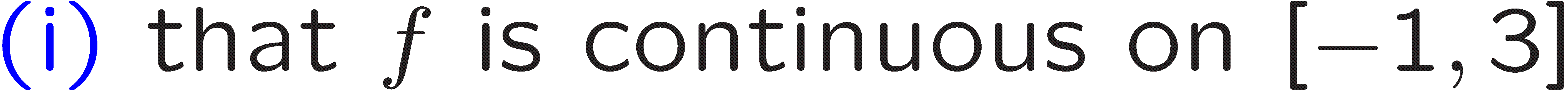 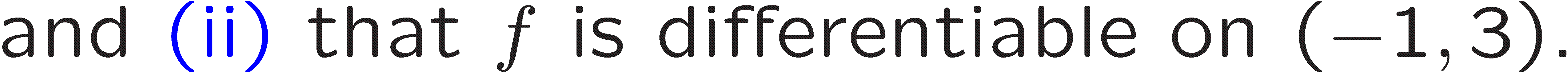 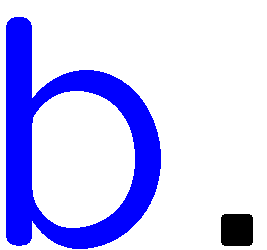 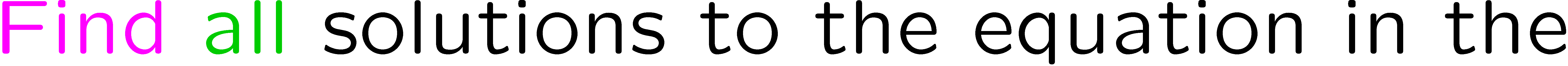 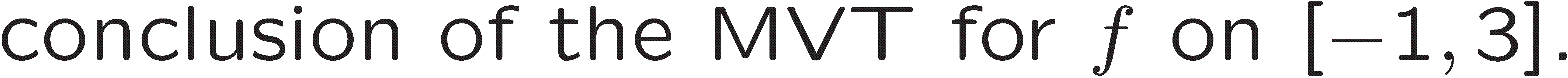 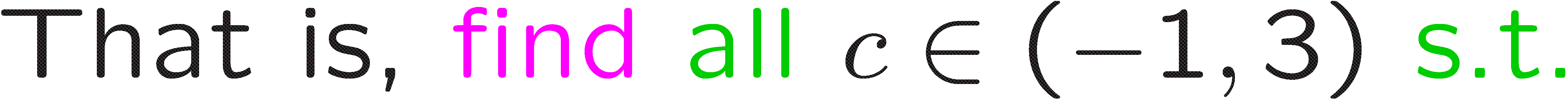 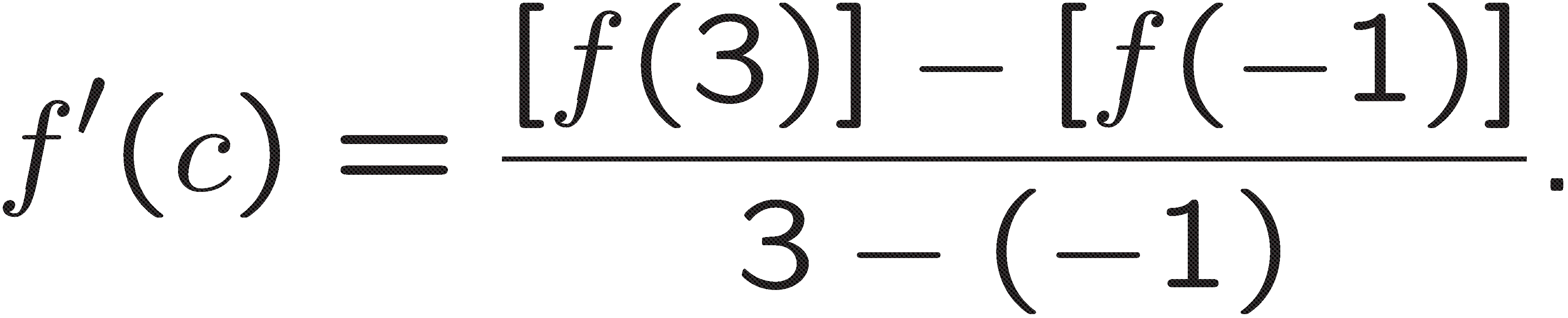 3
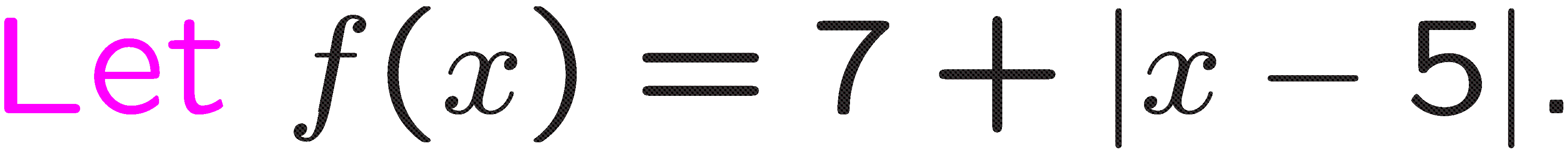 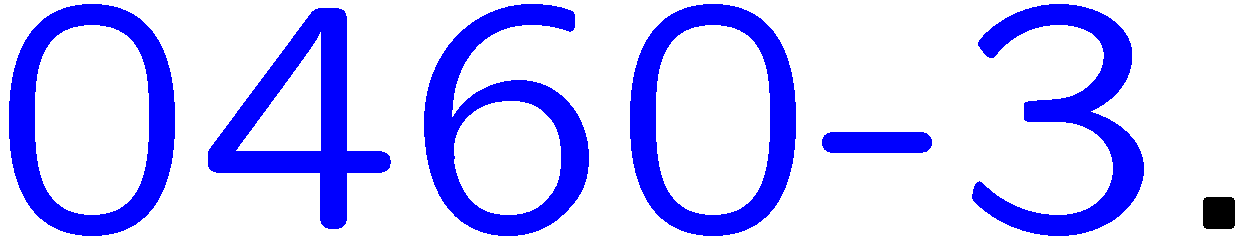 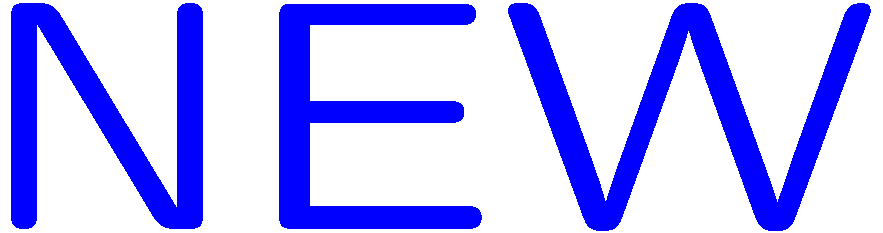 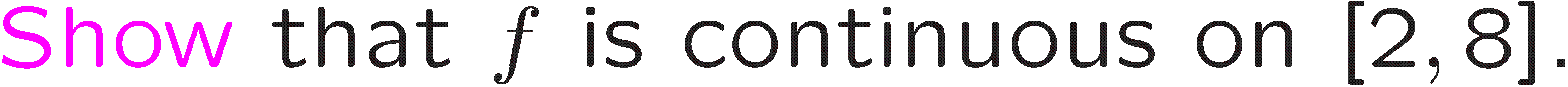 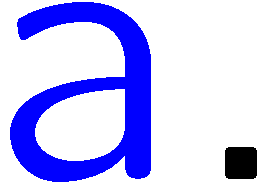 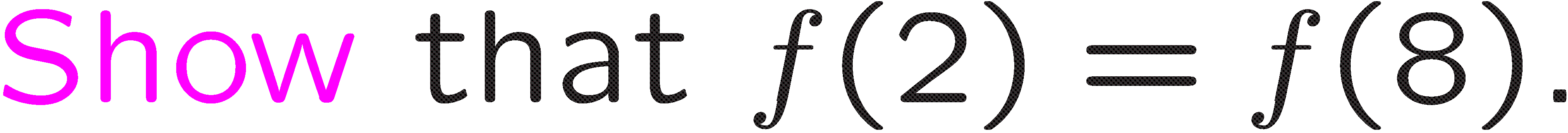 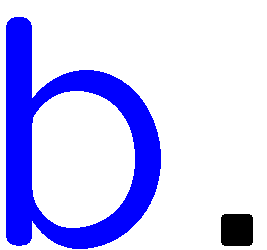 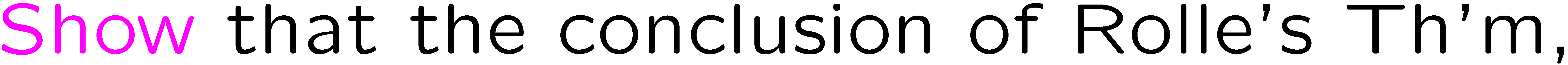 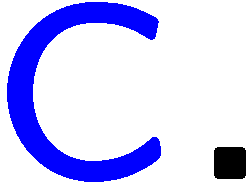 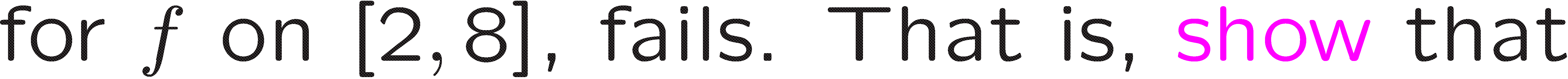 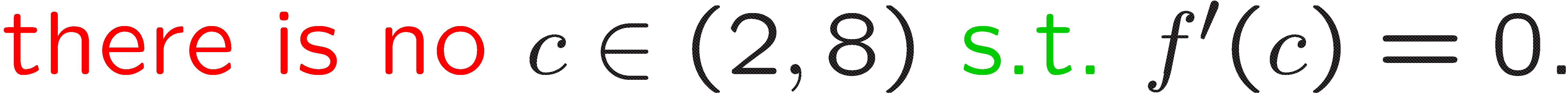 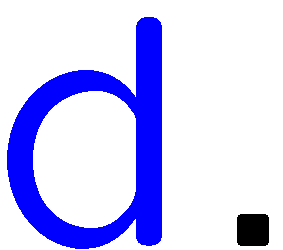 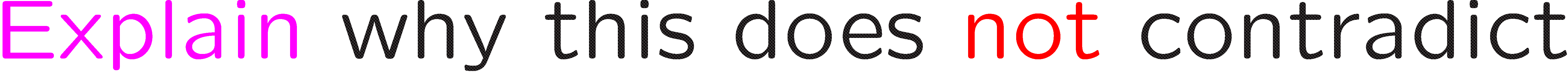 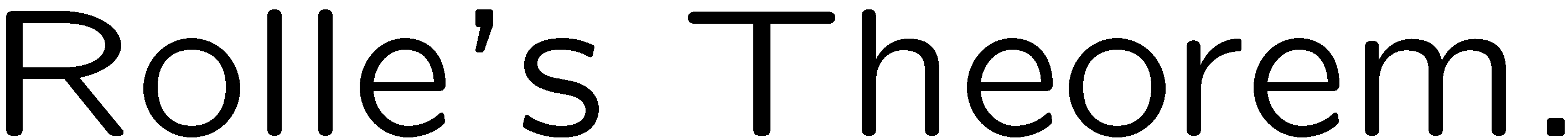 4
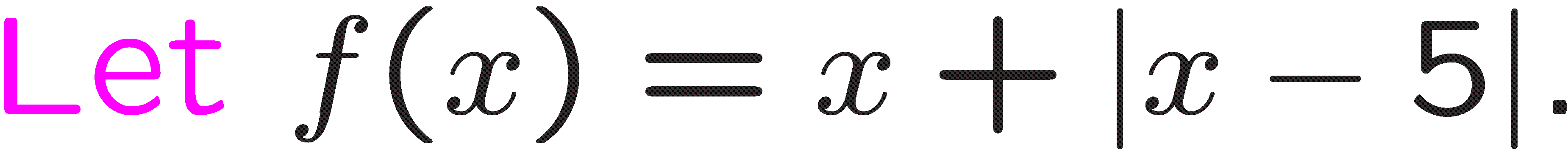 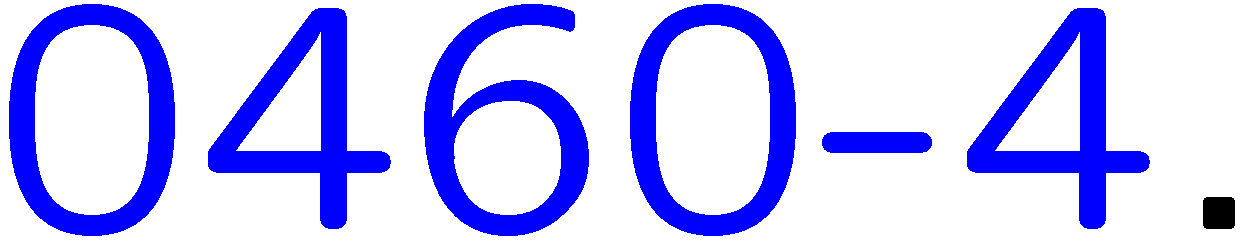 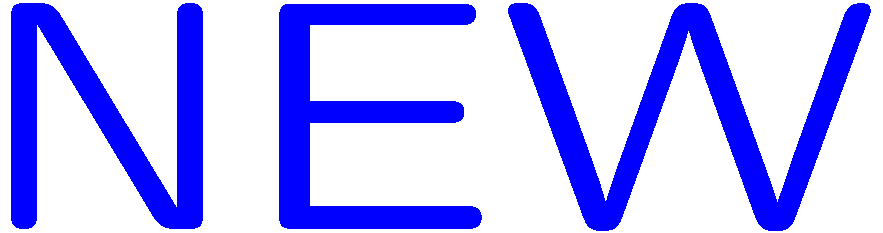 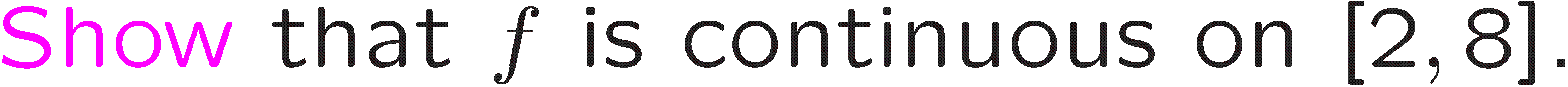 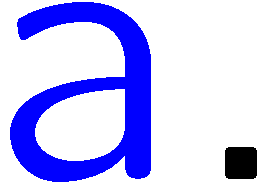 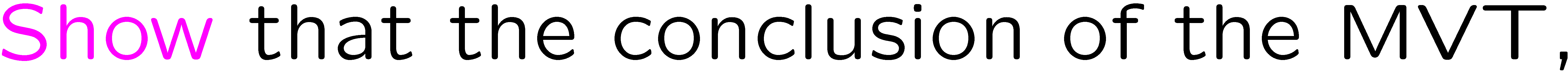 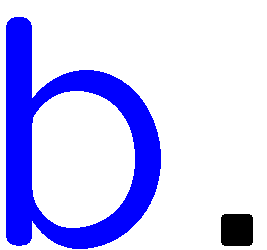 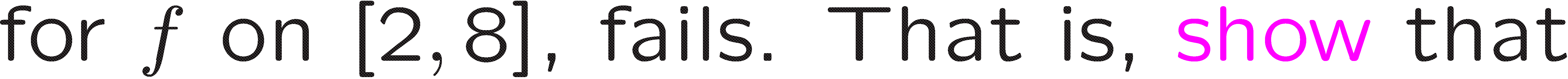 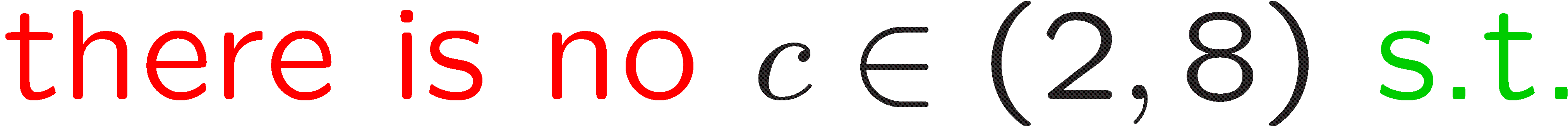 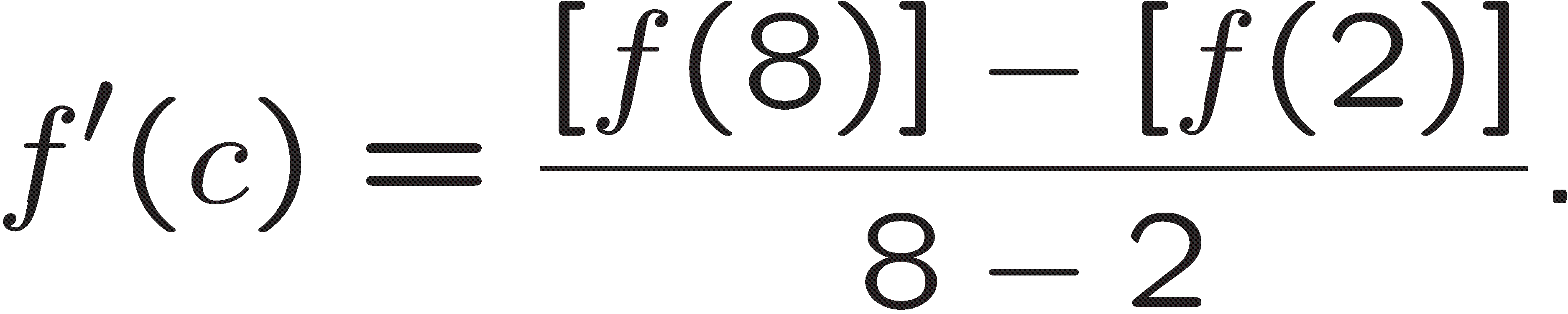 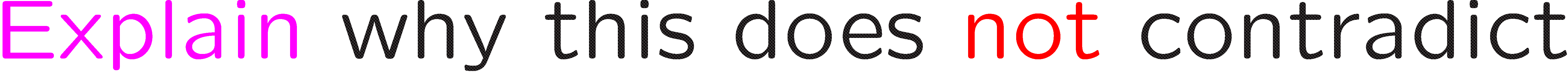 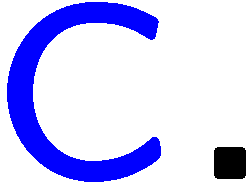 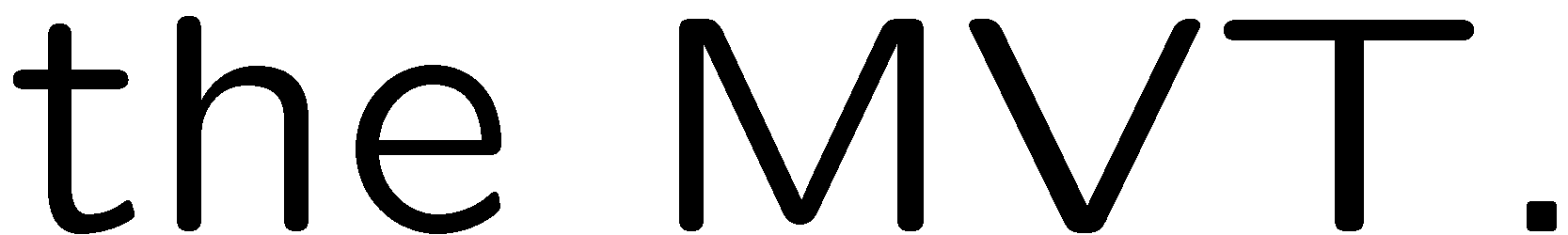 5
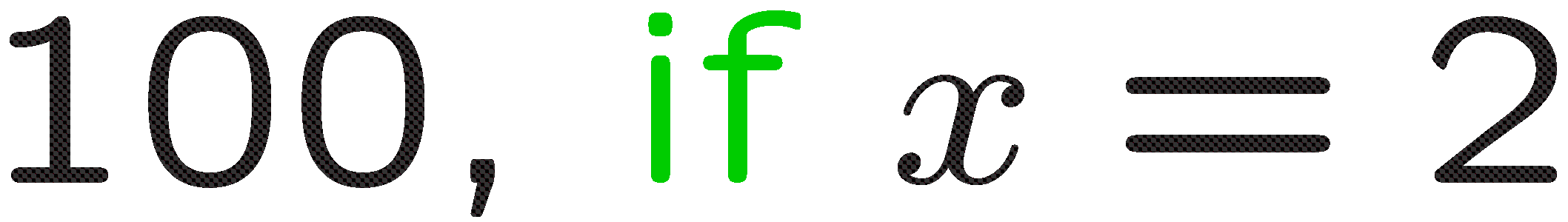 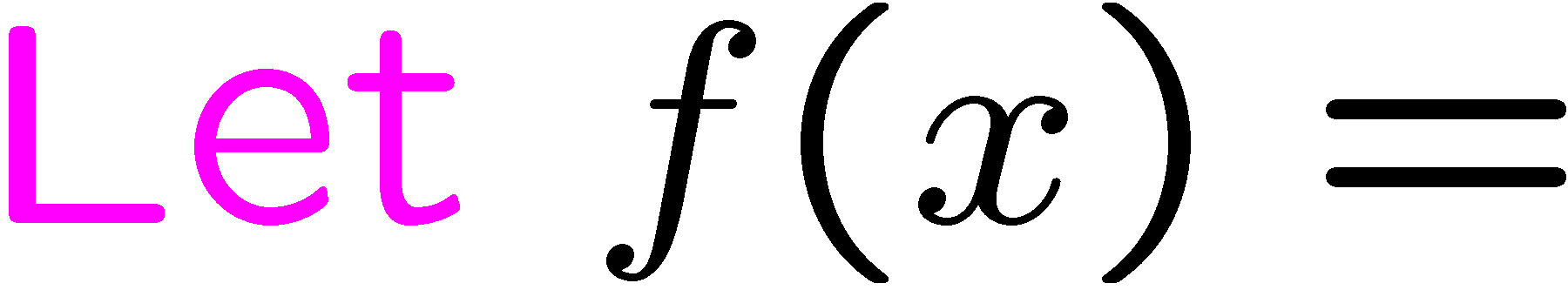 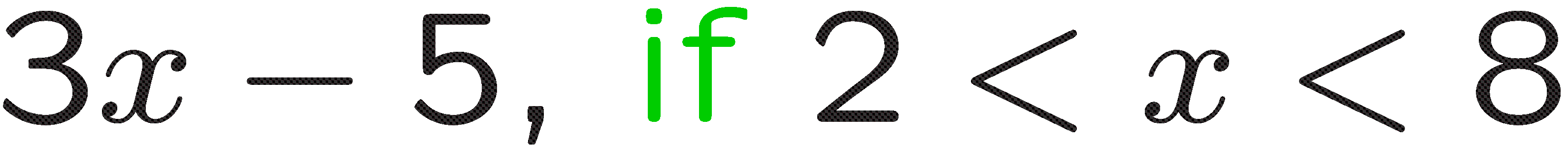 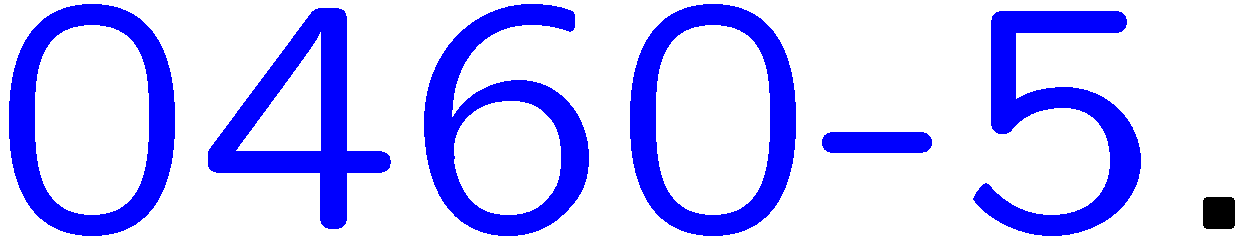 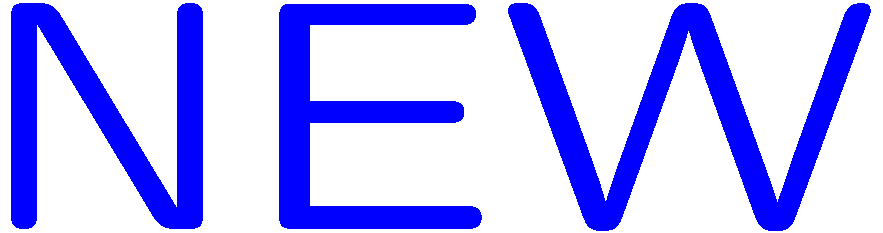 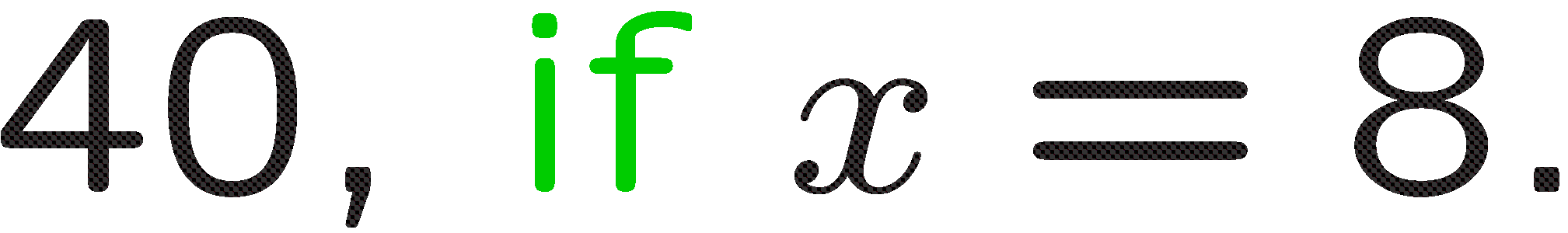 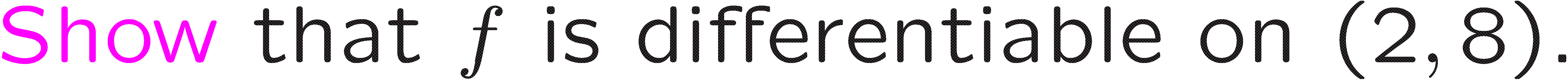 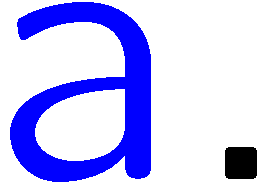 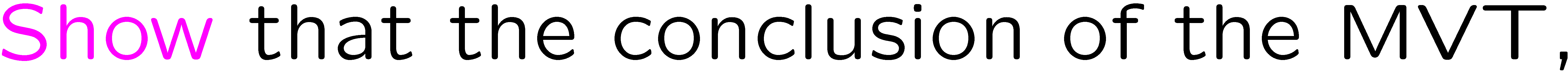 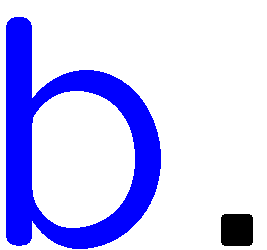 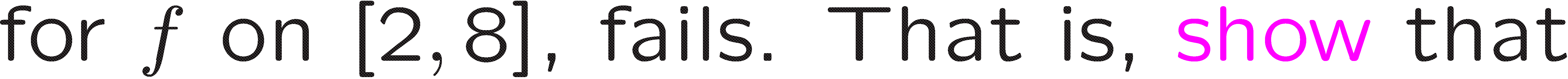 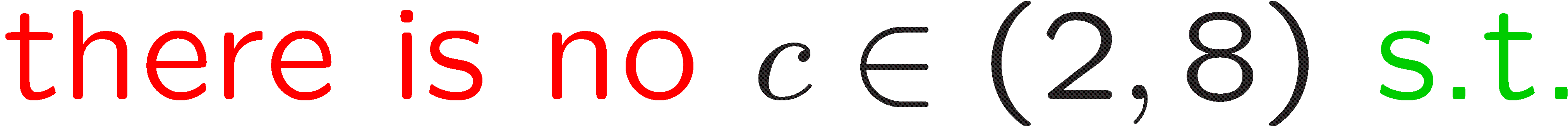 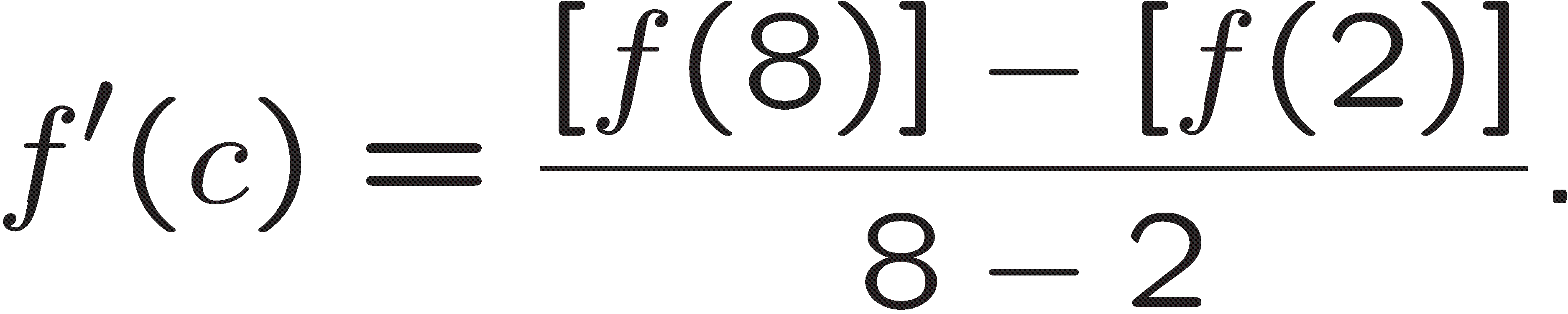 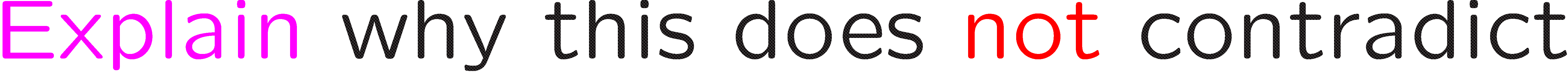 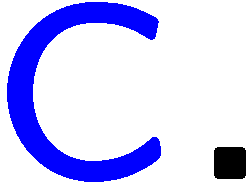 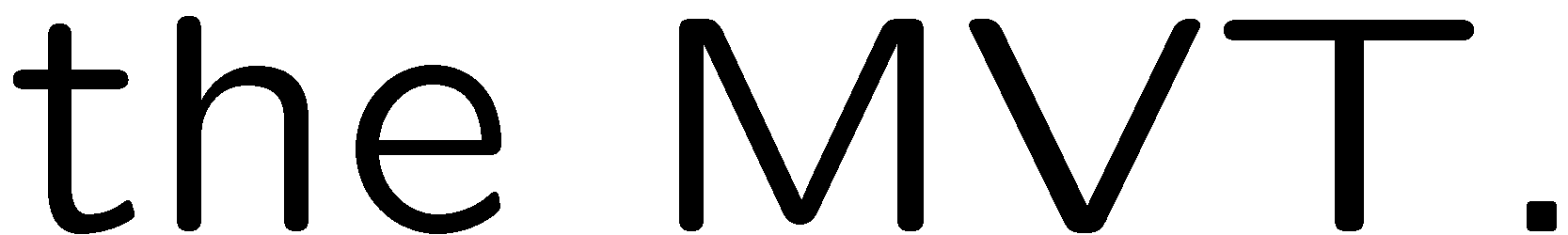 6
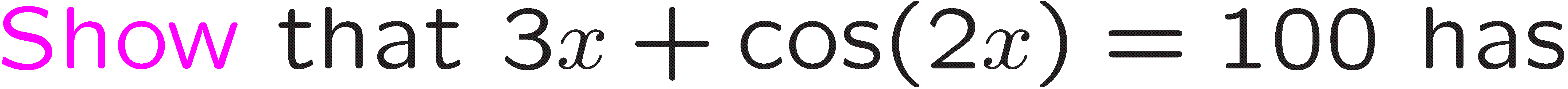 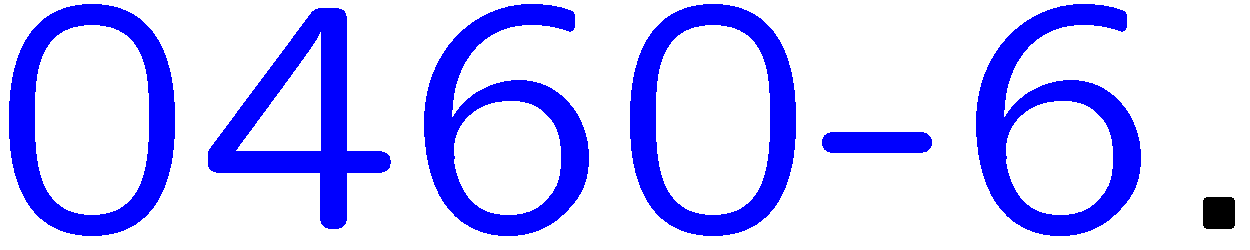 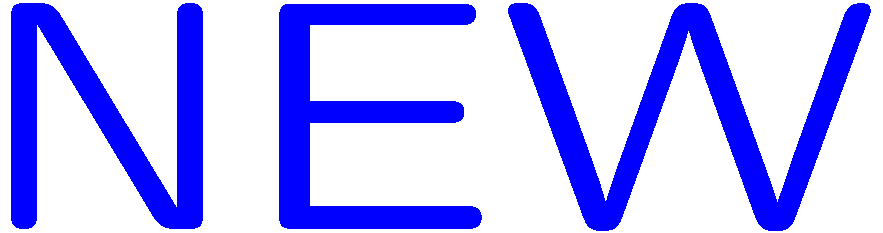 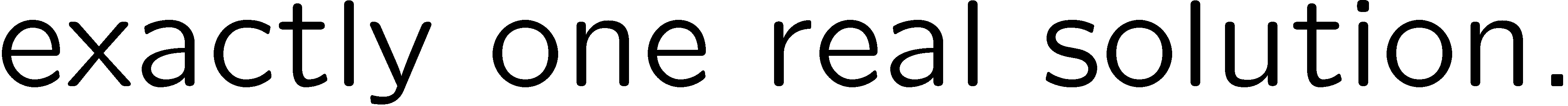 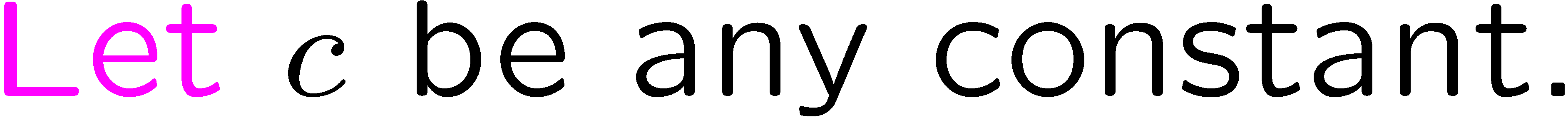 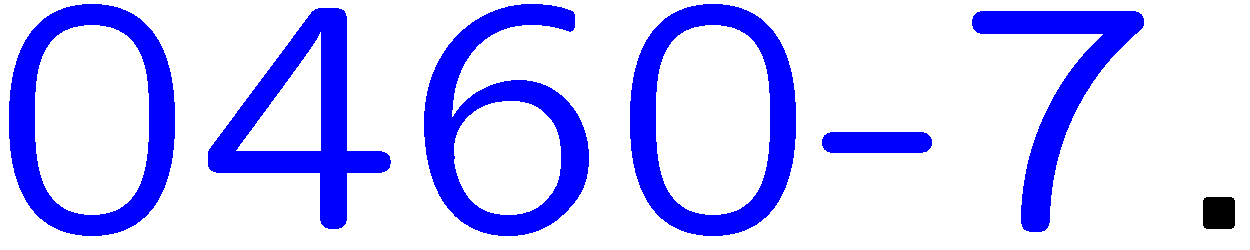 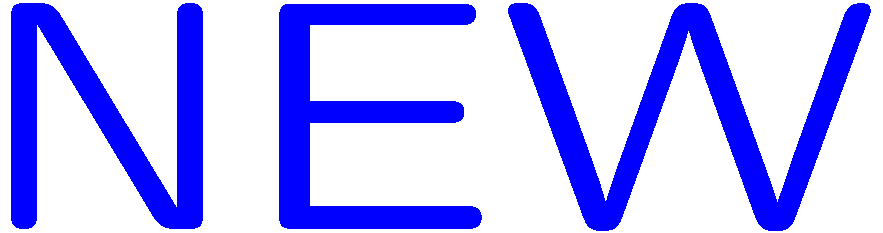 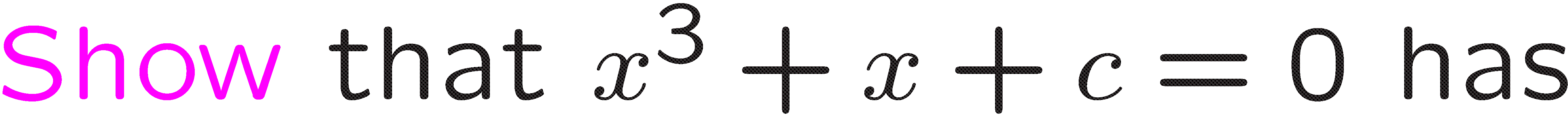 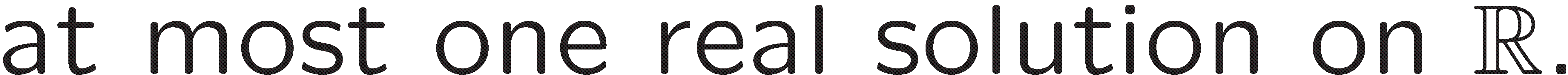 7
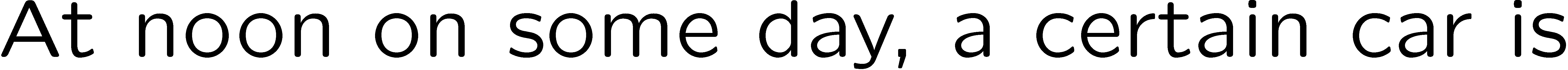 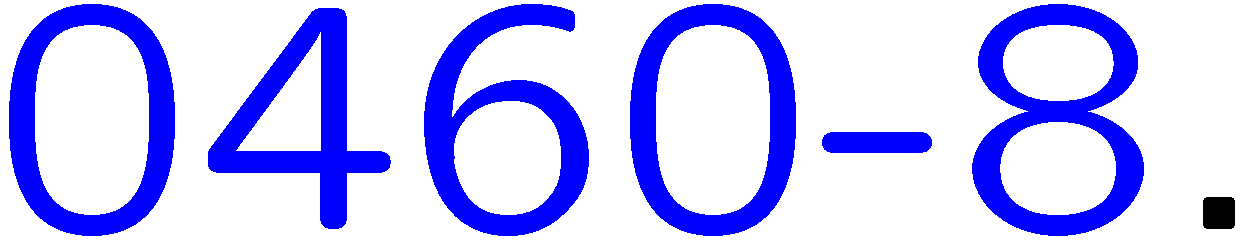 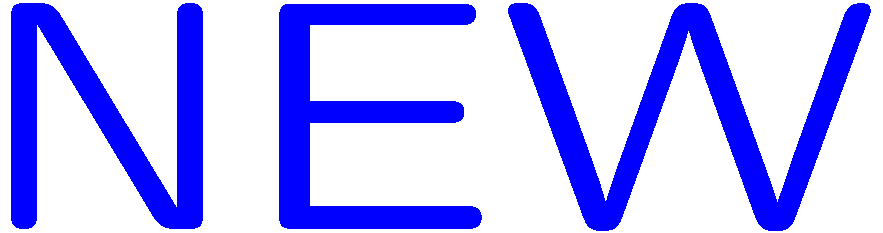 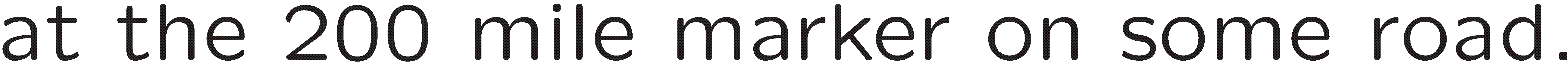 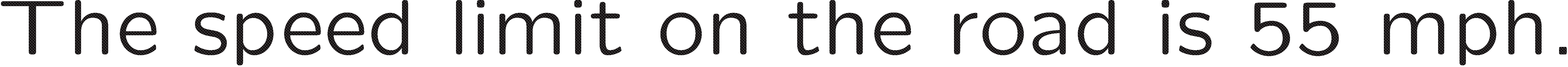 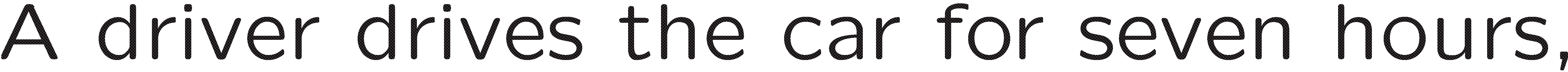 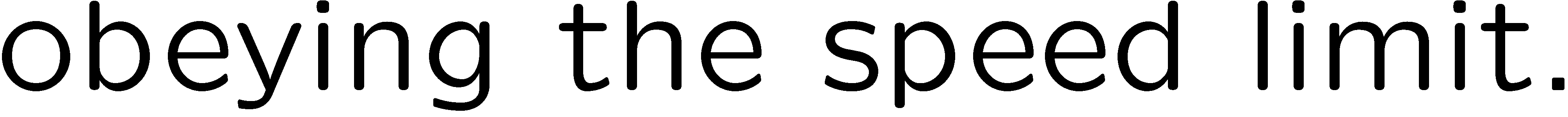 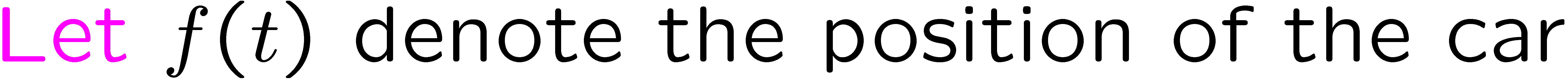 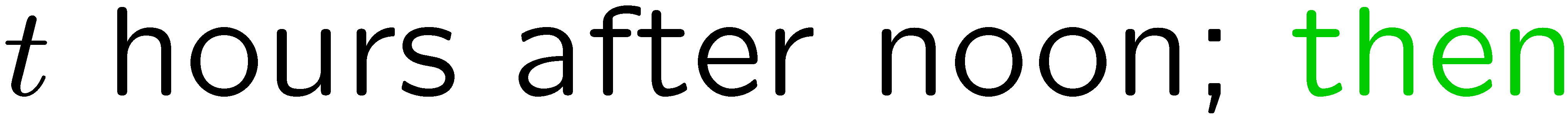 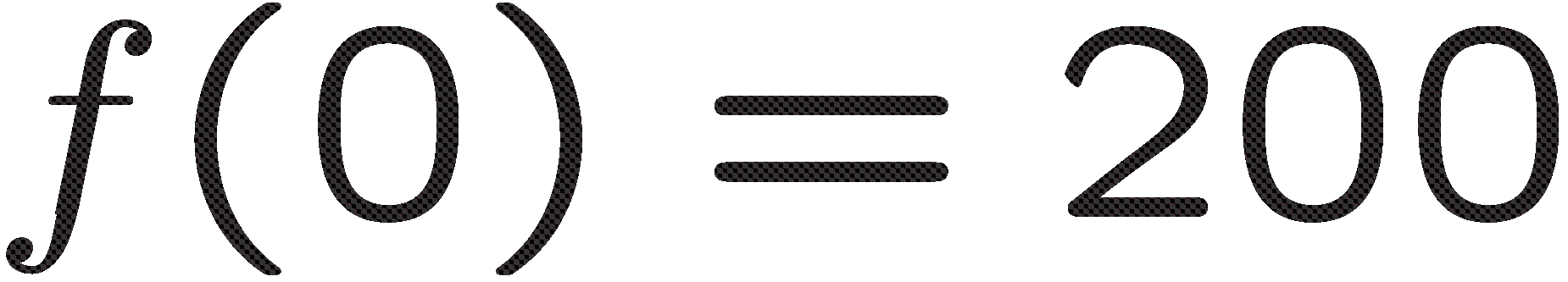 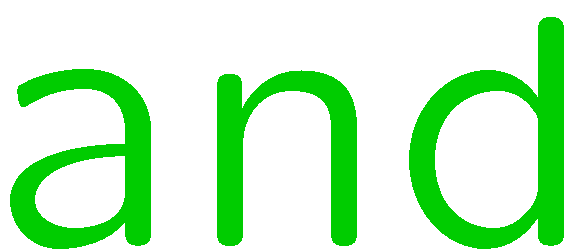 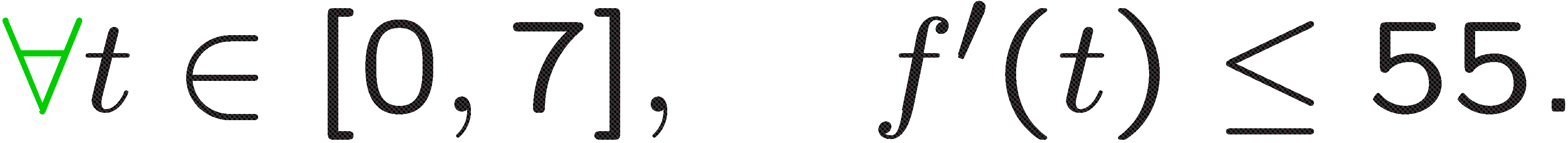 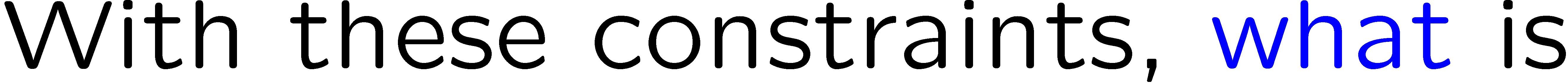 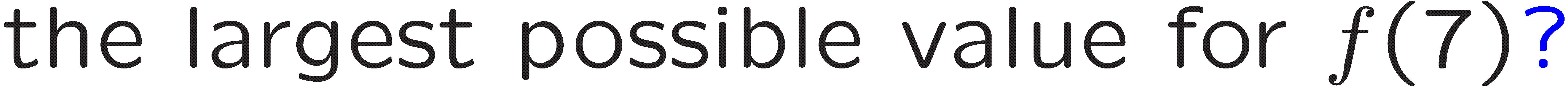 8